Project Activities for MSD
Mayling Wong-Squires		
AD Operations Friday 9am Meeting
13 September 2024
LBNF Primary Vacuum and Magnet InstallationKevin Duel, Ty Funk, Jason Morin, Parth Gandhi, Kathrine Laureto, Dirk Hurd, Scott Oplt, Dan Vrbos
Magnet Installation
Corrector magnet installation fixture drawings released
Corrector magnet stand drawings being updated for prototype procurement
NuMI quad magnet retrieval procedures being created and equipment located
~9 NuMI quads will be re-purposed for LBNF
Primary Beam Enclosure dipole stand design modeling and engineering note updates in progress
Toroid, RWCM, and BPM stand design modeling in progress
Primary Vacuum
Kicker ceramic beam tube TiN coating
Waiting for 12” long tube samples from vendor
Kicker magnet top level assembly drawing work continues
Creating models and drawings for relocation of MI components the LBNF beamline interferes with at MI-10
2
9/13/24
M. Wong-Squires | MSD Project Update
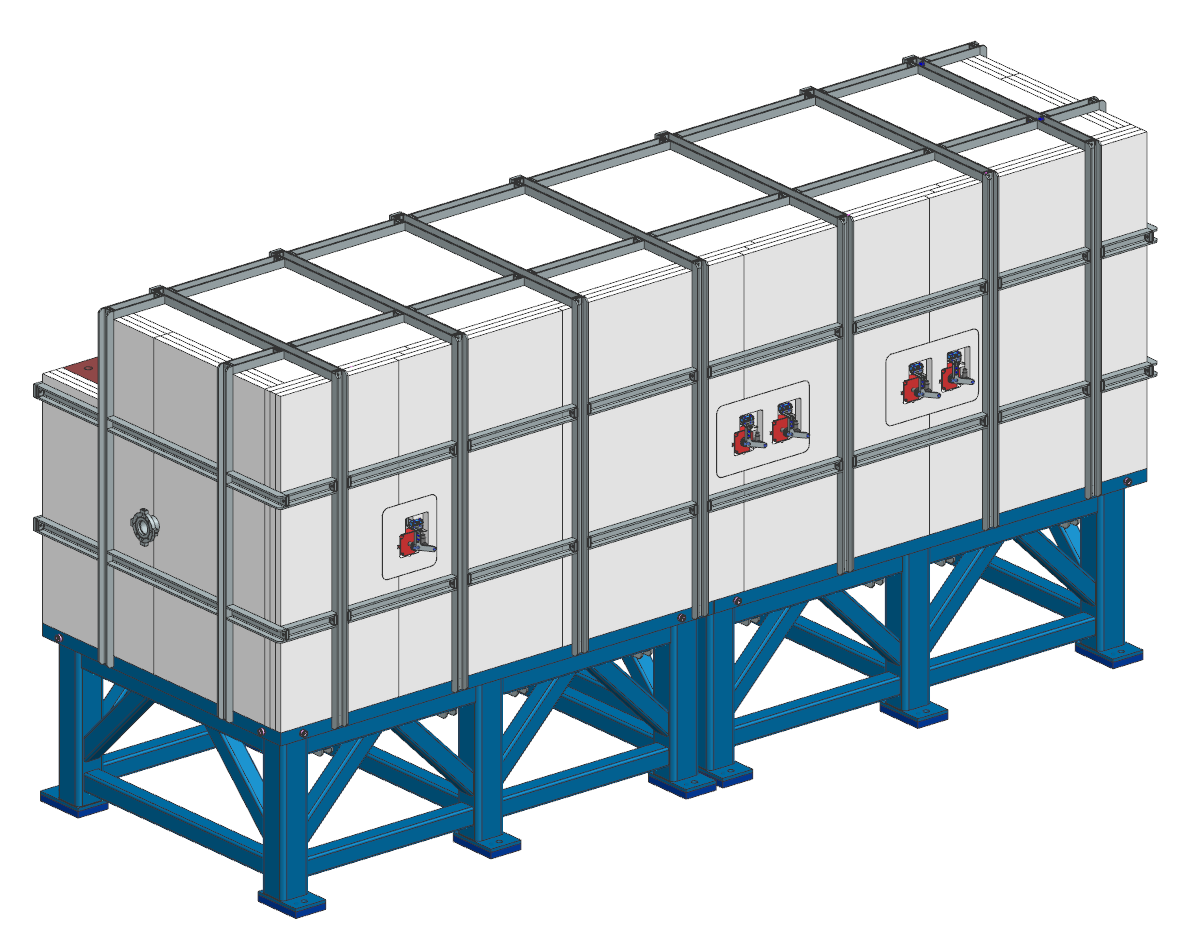 PIP-II BTL Collimators Bob Donahue
PRR deliverables are complete
Engineering note approved and released
All drawings released
Currently working on PRR procurement spreadsheet and teamcenter items
Schedule PRR this month
Initiate procurements/fabrications after PRR complete
Horizontal collimator
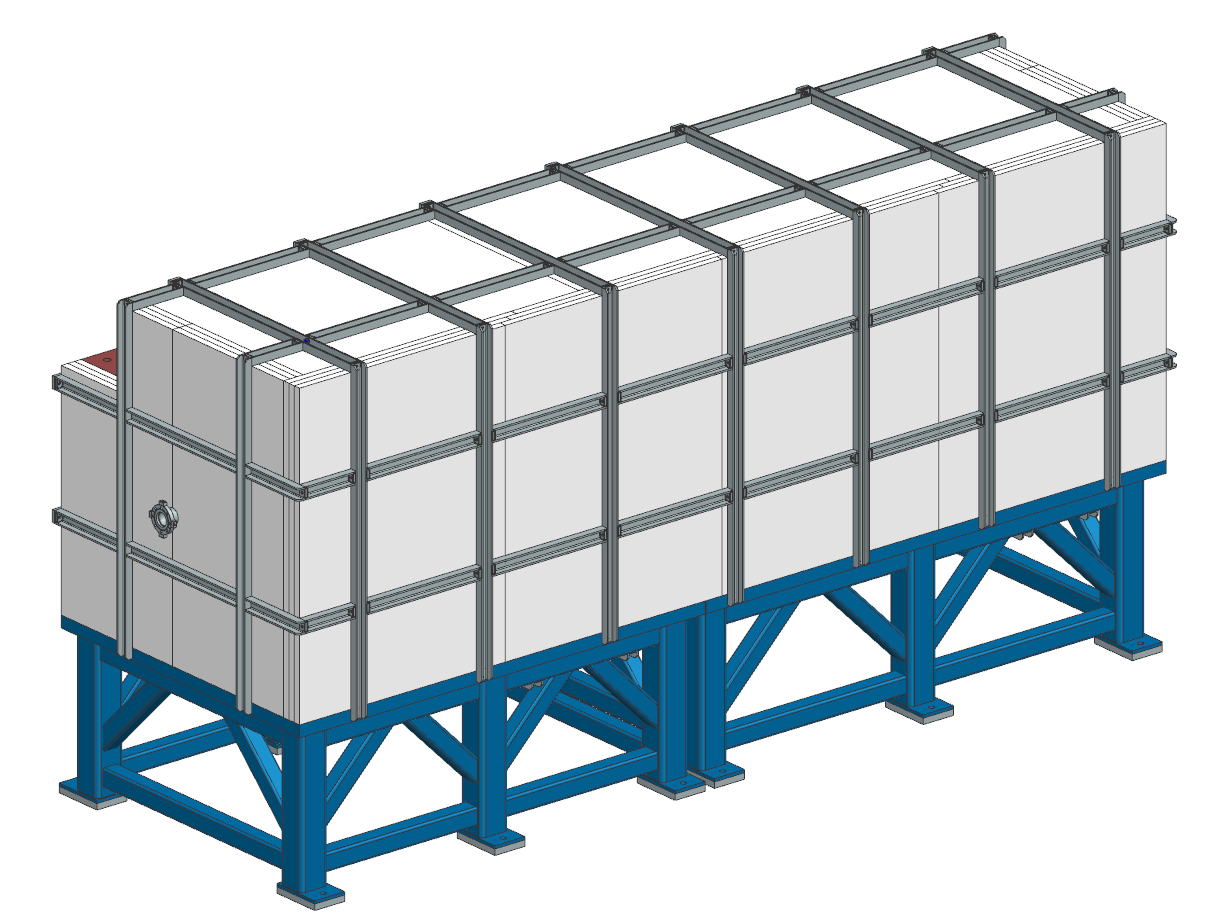 Vertical collimator
3
9/13/24
M. Wong-Squires | MSD Project Update